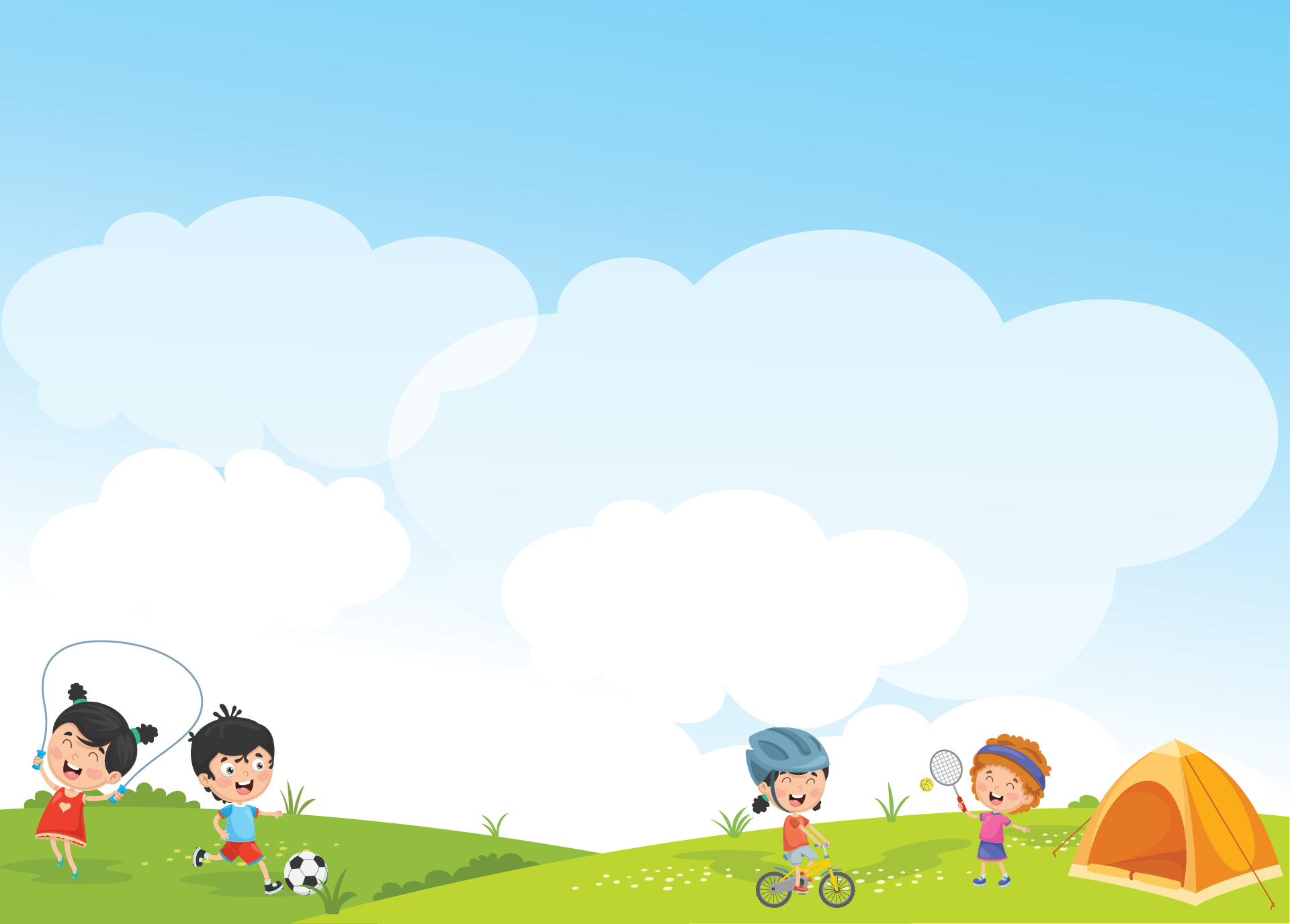 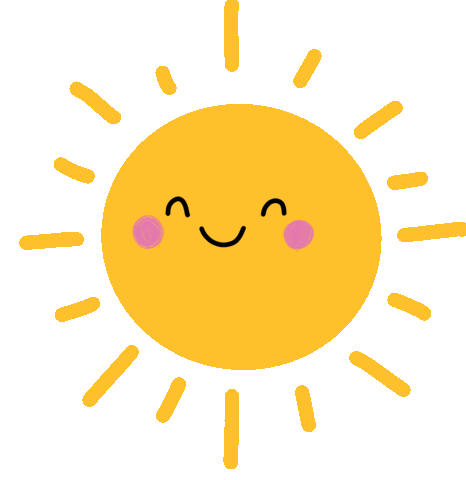 PHÒNG GIÁO DỤC VÀ ĐÀO TẠO QUẬN LONG BIÊN TRƯỜNG MẦM NON NẮNG MAI
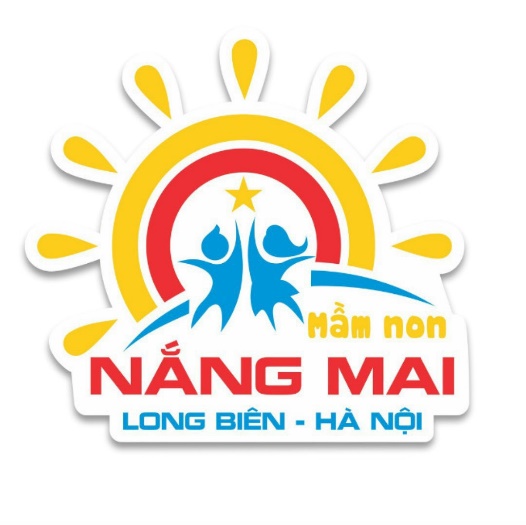 LĨNH VỰC PHÁT TRIỂN THẨM MỸ
ĐỀ TÀI: TÔ MÀU ĐỒ CHƠI CỦA BÉ
Lứa tuổi: Nhà trẻ 24- 36 tháng
Giáo viên: Nguyễn Thị Thanh Vân
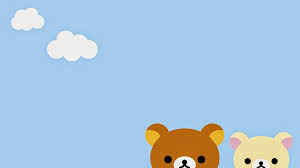 Cho trẻ hát bài: “Gấu bông của em”
Các con thấy bạn gấu bông có đáng yêu không?
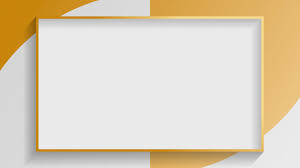 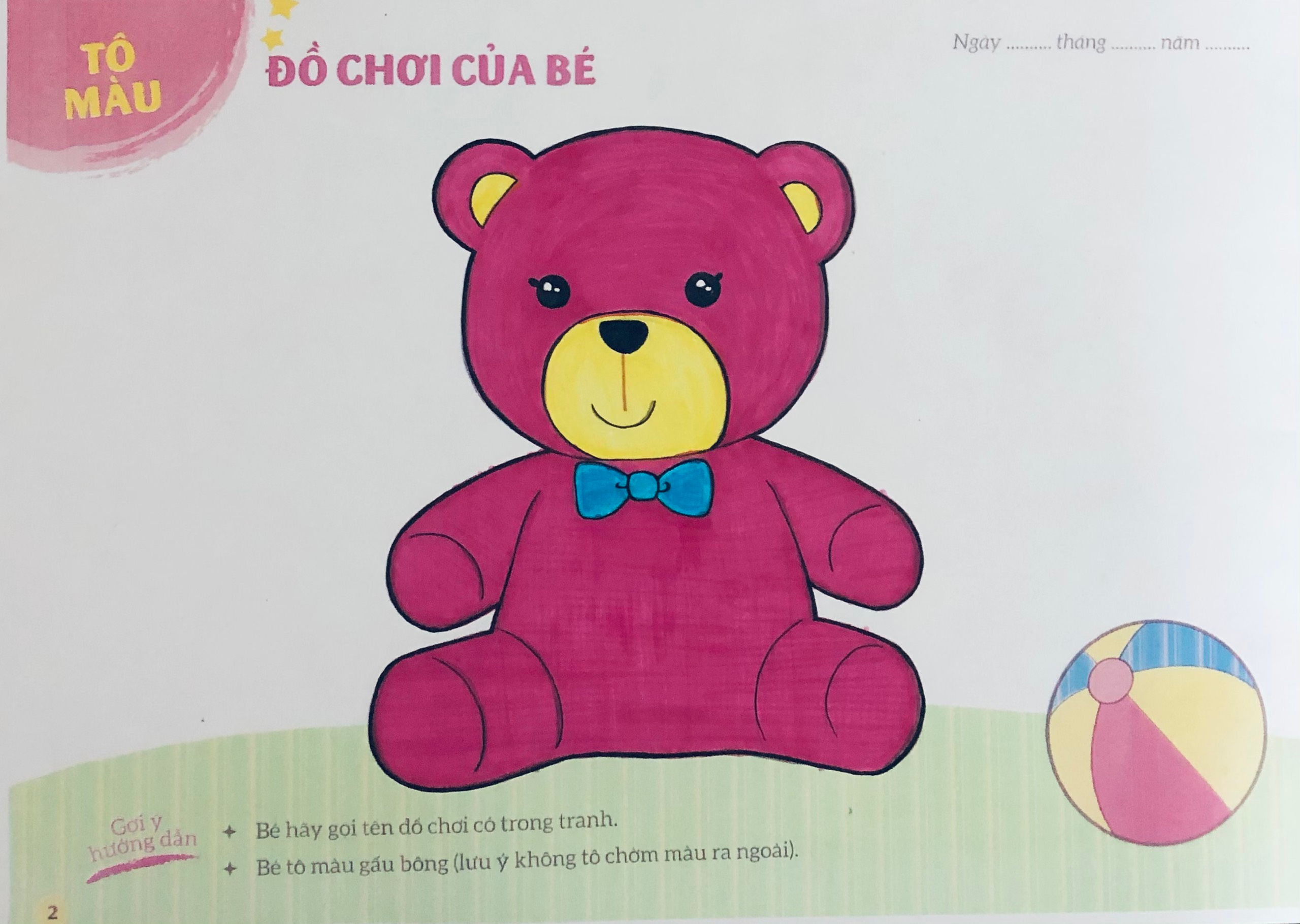 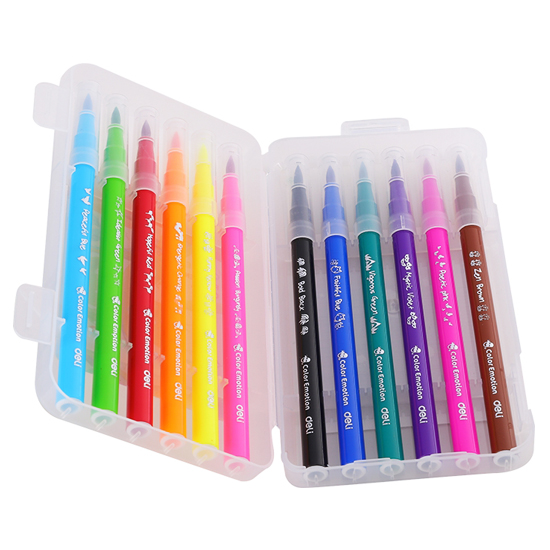 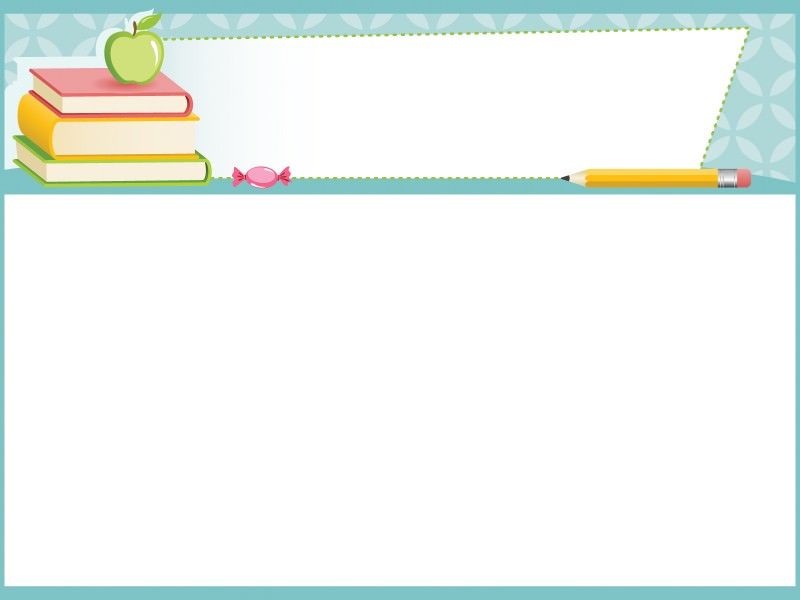 Đồ dùng cần chuẩn bị
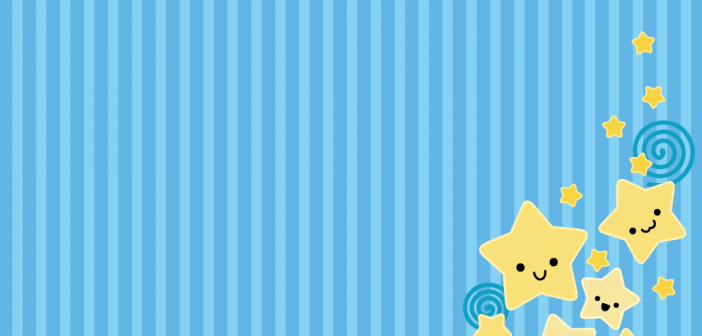 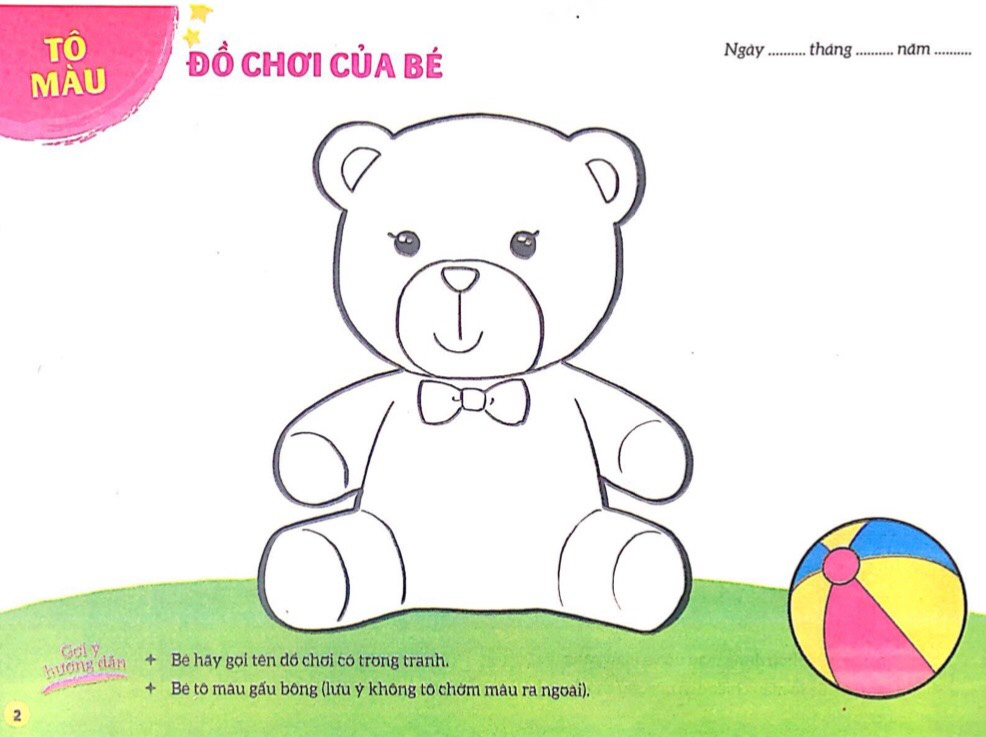 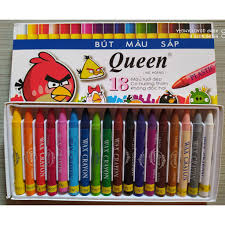 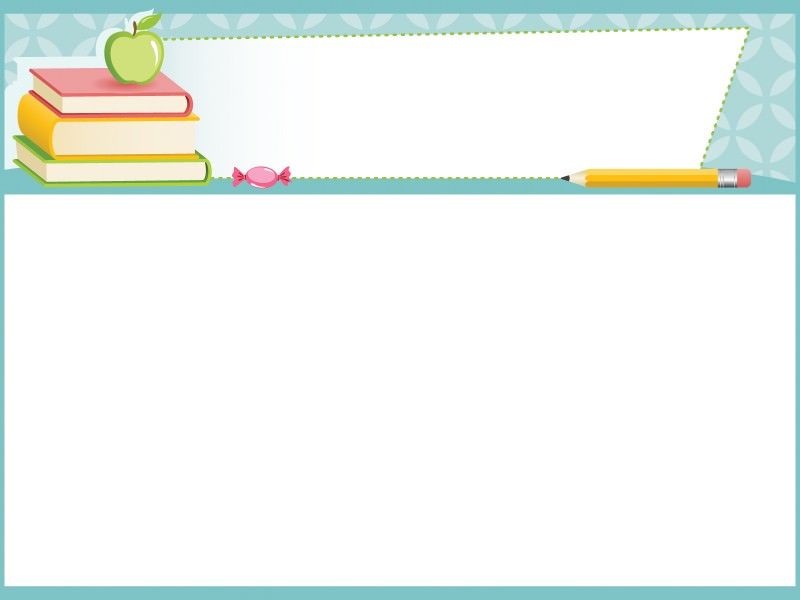 Tư thế ngồi học đúng
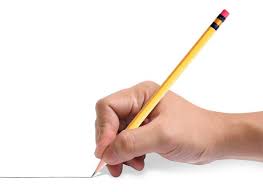 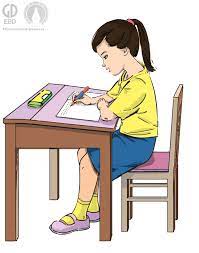 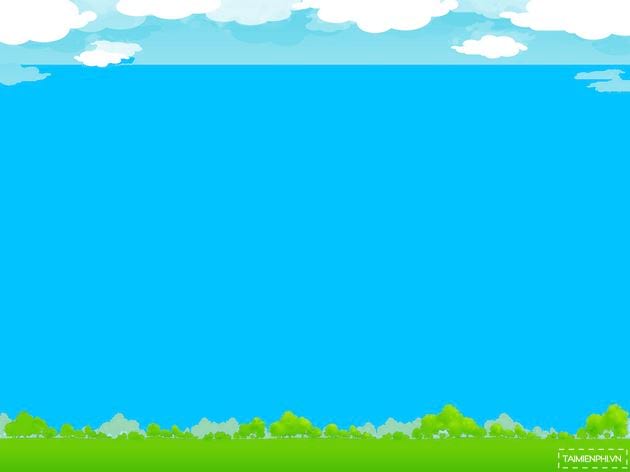 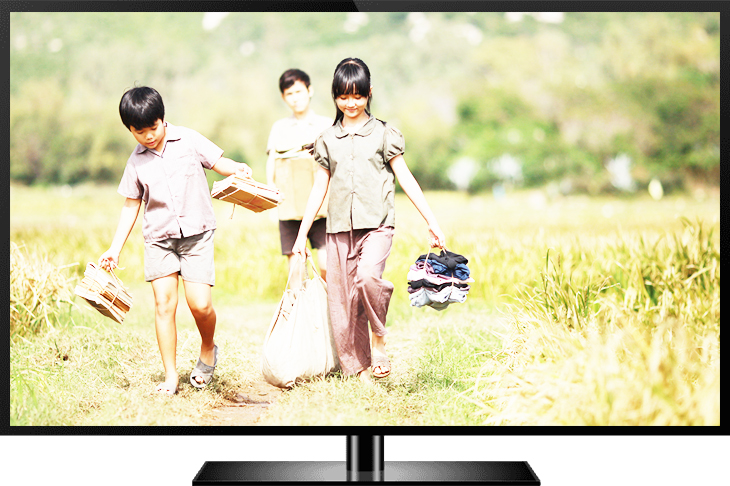 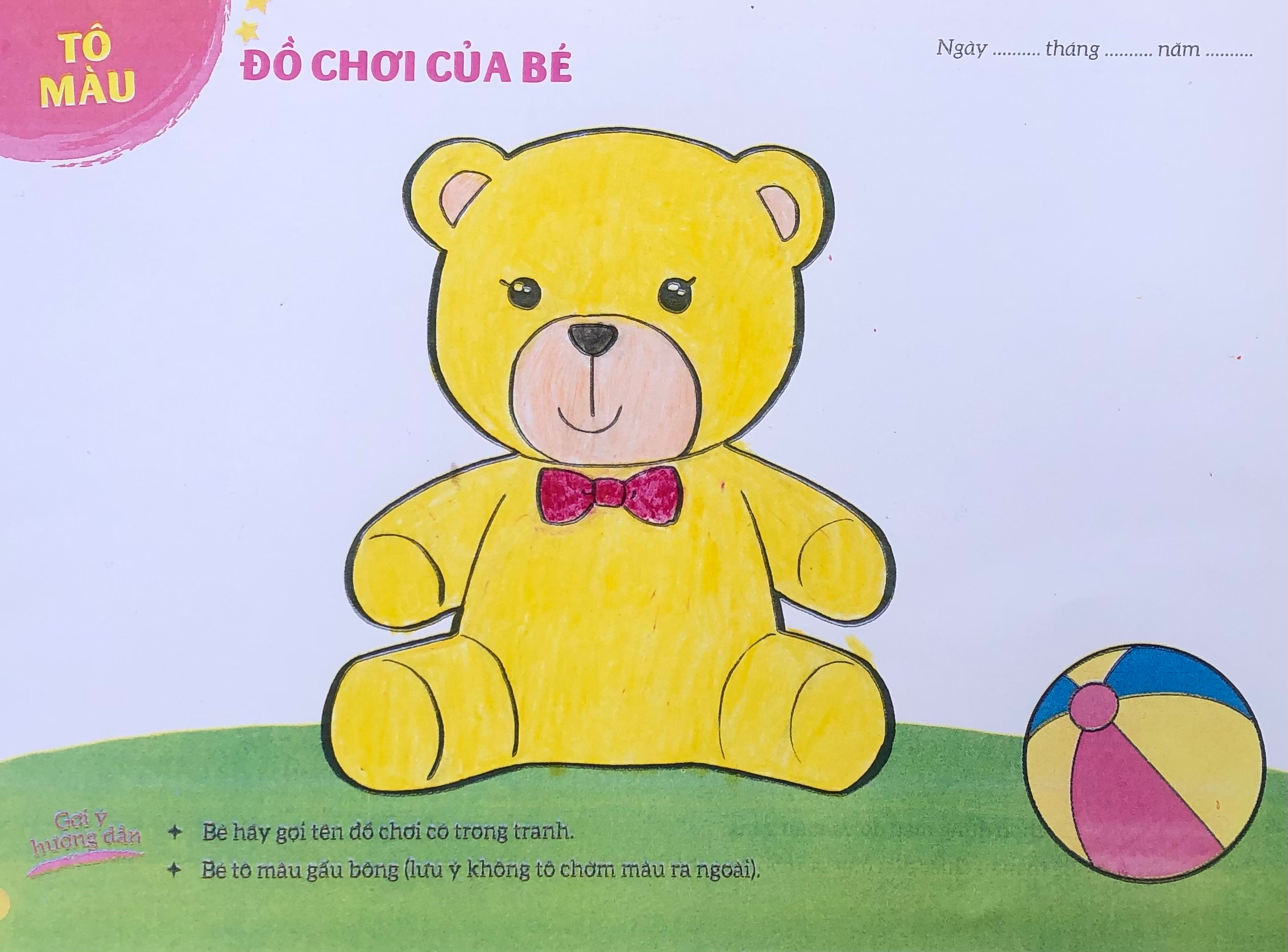 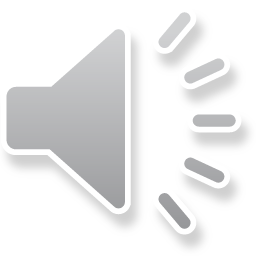 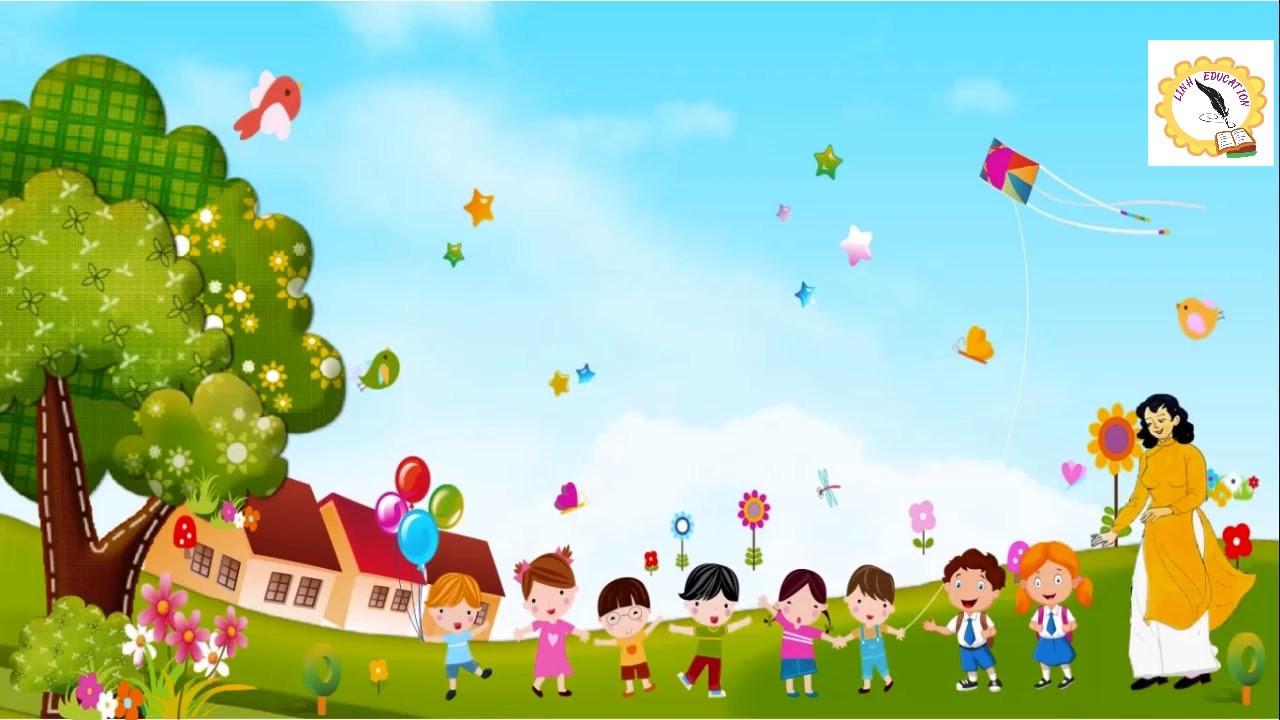 XIN CHÀO 
VÀ HẸN GẶP LẠI CÁC CON!
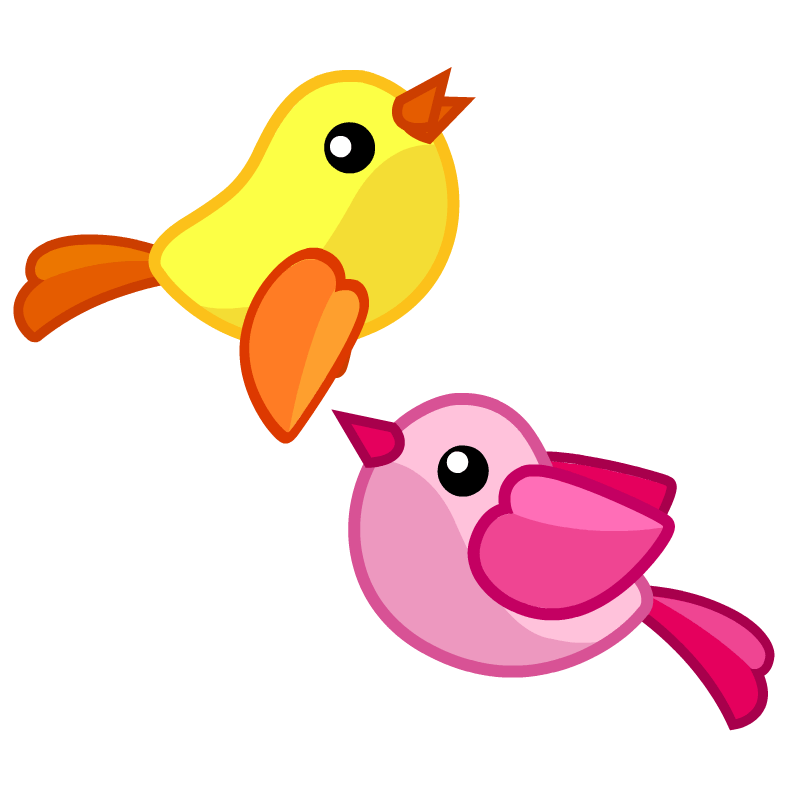